GRASPA Giovanni LAMANNA19 July 2018
Fundamental research in Annecy
Created in 1976, LAPP is one of the 20 laboratories of the CNRS National Institute for Nuclear and Particle Physics (IN2P3). 

Research domain: 
Combination of the experimental investigations of the two extremes, from the largest-scale structures in the observable Universe to the most fundamental particles (particle and astroparticle physics).
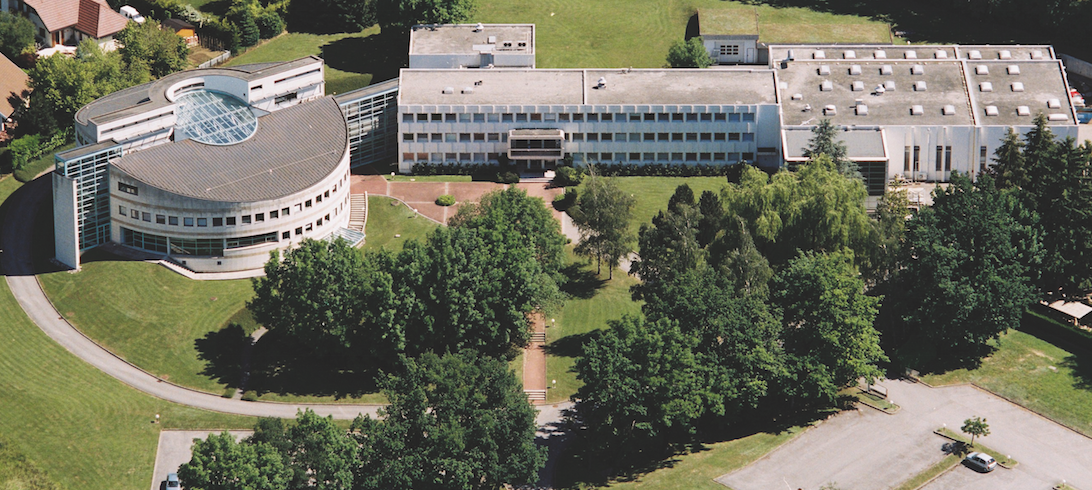 Frontier technologies in different fields: mechanics, electronics, computer science, scientific software and e-infrastructures. …
LAPP was born 42 years ago by the wish of CNRS scientists to have a French laboratory close to CERN.
More than 150 researchers, engineers, technicians, administrative personnel, students.. 

LAPP hosts the Data and Computing Centre MUST (also WLCG Tier2) and has a Theory Laboratory (LAPTh) within its premises.
Fundamental research in Annecy
Creating LAPP in 1976 was a bold but successful challenge. 

80’s : LAPP participates to important experiments at CERN, such as UA1 that enabled the W and Z bosons discovery [Nobel Prize 1984]

90’s  : LAPP expands and diversifies its activities 
LEP (e+e-) experiments at CERN - the Standard Model is tested with great accuracy
Astroparticle Physics field: 
	 gravitational waves (Virgo), high energy cosmic rays (AMS)
 
on diverse sites:  Switzerland, Italy, USA, Namibia, Japan, Spain, in Space (ISS)
During the past 42 years we contributed to some of the most striking global results in Particle and Astroparticle Physics.
LAPP is associated to important discoveries:
Z and W bosons (1983)
Higgs boson (2012)
Neutrinos oscillation 
Gravitational waves (2015)
Particle physics
Astroparticle physics